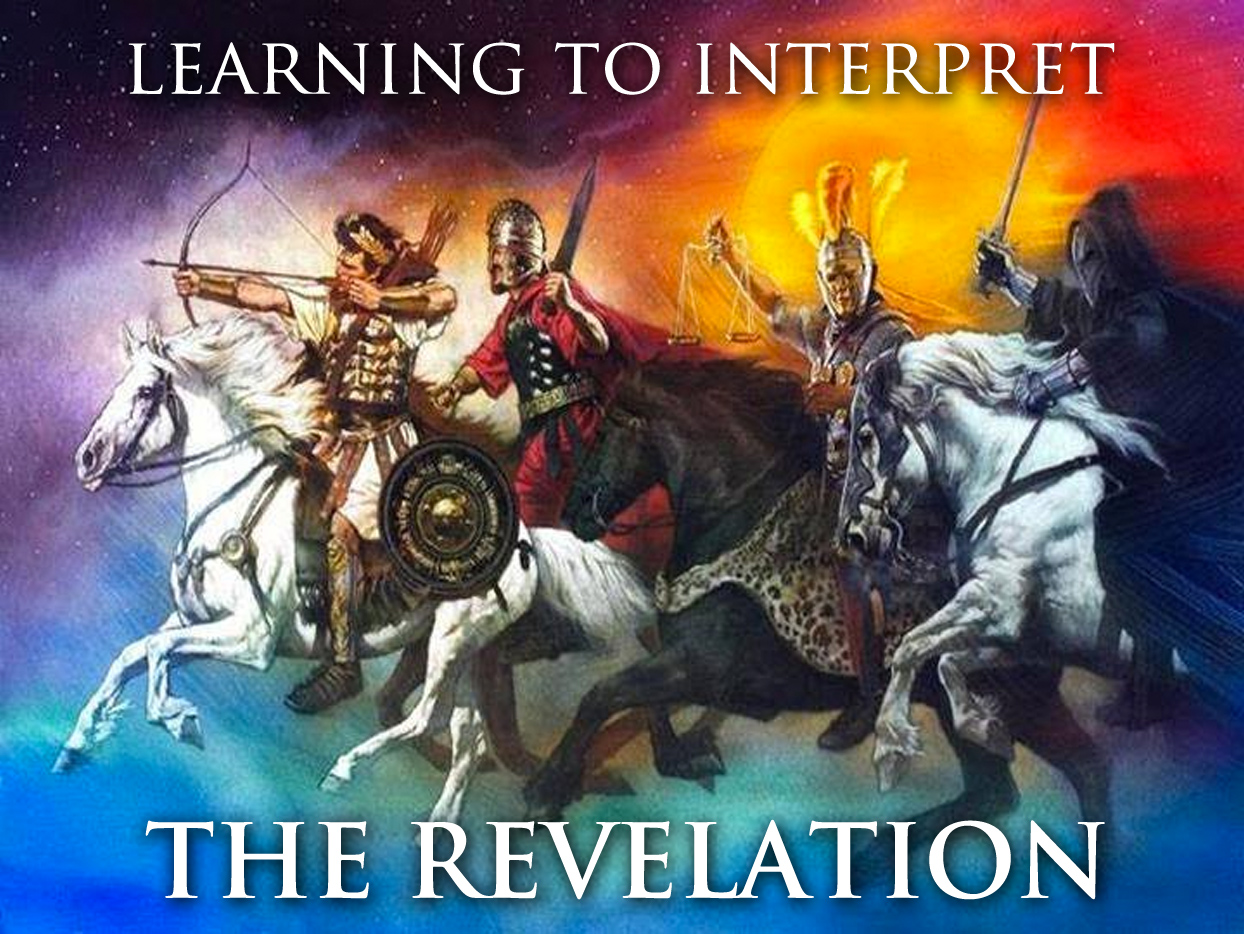 In Revelation Chapter 5, the Apostle John saw the Risen Christ, the Lamb of God, take the Title Deed of Creation, the Scroll of Destiny from the hand of God the Father.
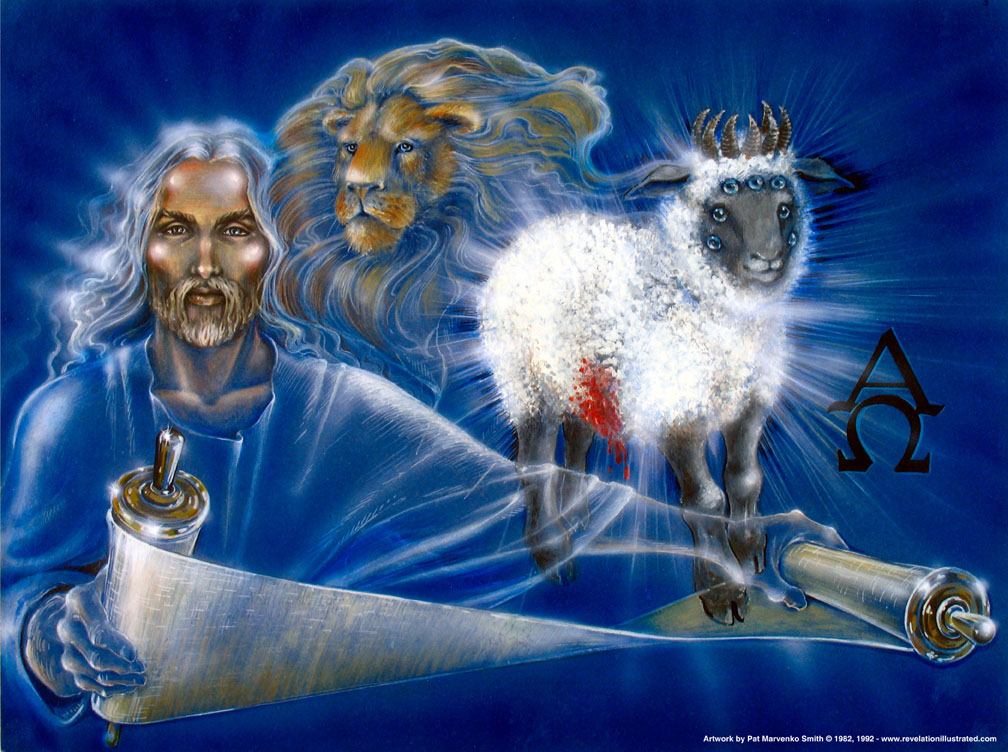 In Revelation Chapter 5, the Apostle John saw the Risen Christ, the Lamb of God, take the Title Deed of Creation, the Scroll of Destiny from the hand of God the Father.
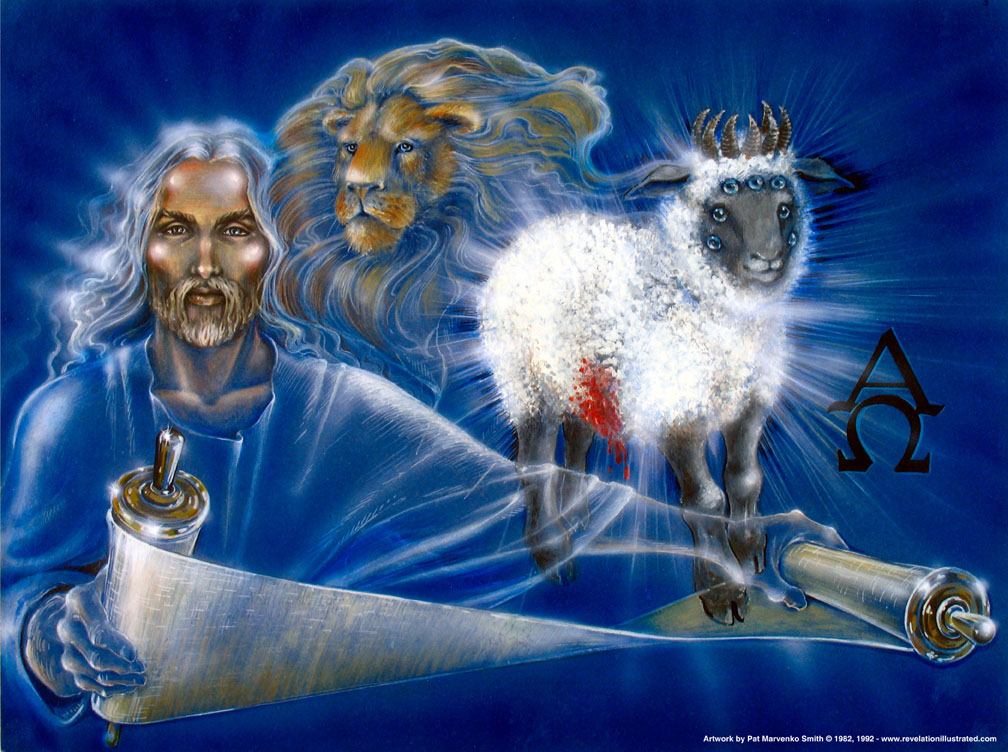 In the presence of the Four Living Creatures, forever crying “Holy, Holy, Holy,” before the Twenty-four Elders to fall on their faces and give worship to the Lamb, and before all the holy angels of heaven who joined in the worship of all creation, the Exalted Christ began to break the seven seals upon the scroll one by one.
In the presence of the Four Living Creatures, forever crying “Holy, Holy, Holy,” before the Twenty-four Elders to fall on their faces and give worship to the Lamb, and before all the holy angels of heaven who joined in the worship of all creation, the Exalted Christ began to break the seven seals upon the scroll one by one.
The breaking of the first six seals set in motion that seven year period of time known as the tribulation and brought great judgments upon the earth.
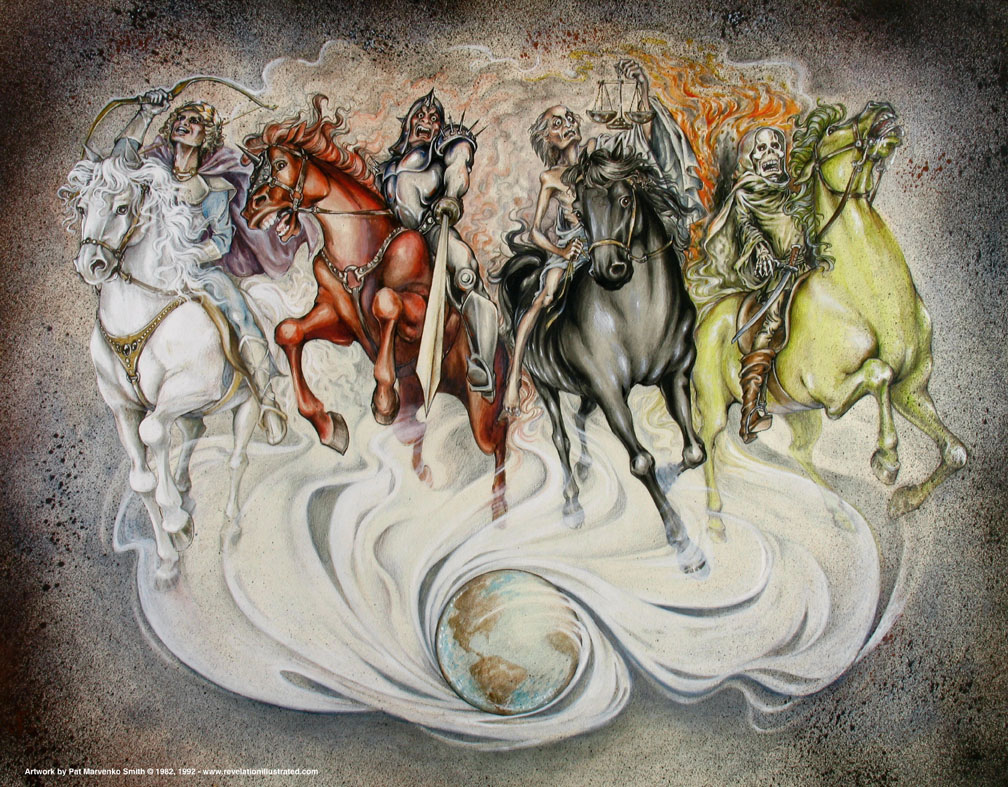 The breaking of the first six seals set in motion that seven year period of time known as the tribulation and brought great judgments upon the earth.
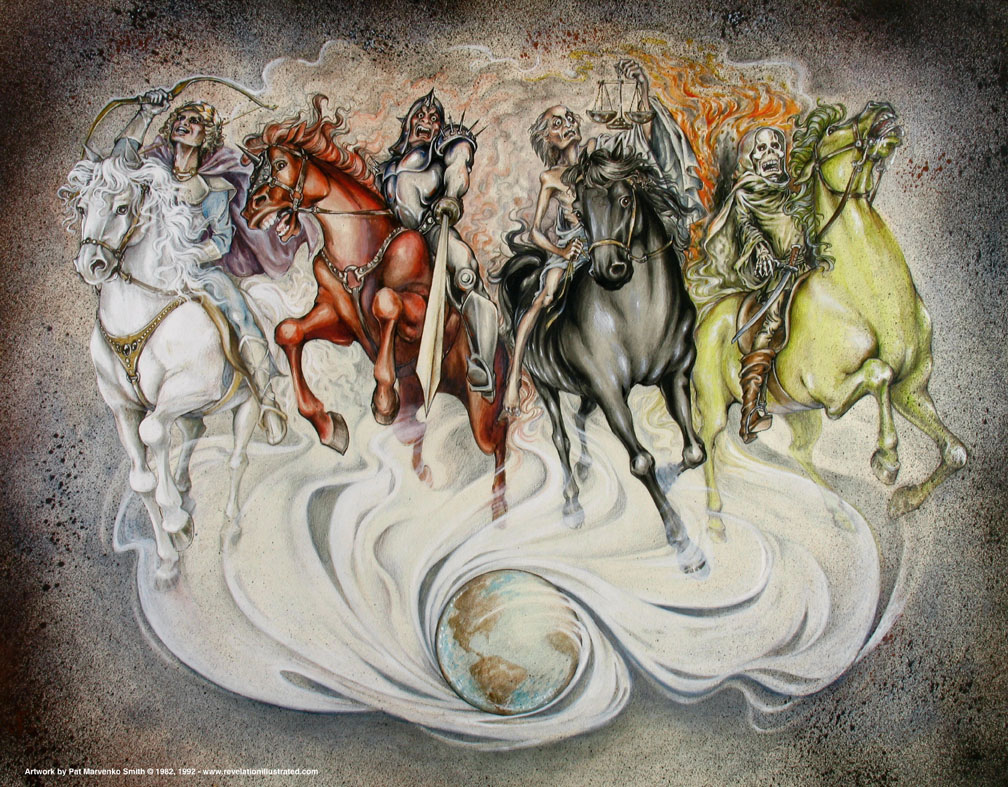 These judgments were severe in their extent but benevolent in their purpose.  They served to awaken men from the stupor of their self absorption and from the blindness of Satan´s deceit to realize that there really is a Righteous God Who is Sovereign in Heaven and His Son is Jesus Who is called the Lamb of God because He gave His life upon the cross to pay the price for the sins of mankind.
These judgments were severe in their extent but benevolent in their purpose.  They served to awaken men from the stupor of their self absorption and from the blindness of Satan´s deceit to realize that there really is a Righteous God Who is Sovereign in Heaven and His Son is Jesus Who is called the Lamb of God because He gave His life upon the cross to pay the price for the sins of mankind.
These judgments were severe in their extent but benevolent in their purpose.  They served to awaken men from the stupor of their self absorption and from the blindness of Satan´s deceit to realize that there really is a Righteous God Who is Sovereign in Heaven and His Son is Jesus Who is called the Lamb of God because He gave His life upon the cross to pay the price for the sins of mankind.
These judgments were severe in their extent but benevolent in their purpose.  They served to awaken men from the stupor of their self absorption and from the blindness of Satan´s deceit to realize that there really is a Righteous God Who is Sovereign in Heaven and His Son is Jesus Who is called the Lamb of God because He gave His life upon the cross to pay the price for the sins of mankind.
These judgments were severe in their extent but benevolent in their purpose.  They served to awaken men from the stupor of their self absorption and from the blindness of Satan´s deceit to realize that there really is a Righteous God Who is Sovereign in Heaven and His Son is Jesus Who is called the Lamb of God because He gave His life upon the cross to pay the price for the sins of mankind.
While the judgments grabbed the attention of mankind, God sent a clear message of the gospel, through 144,000 Jewish witnesses who carried those saving words around the globe.
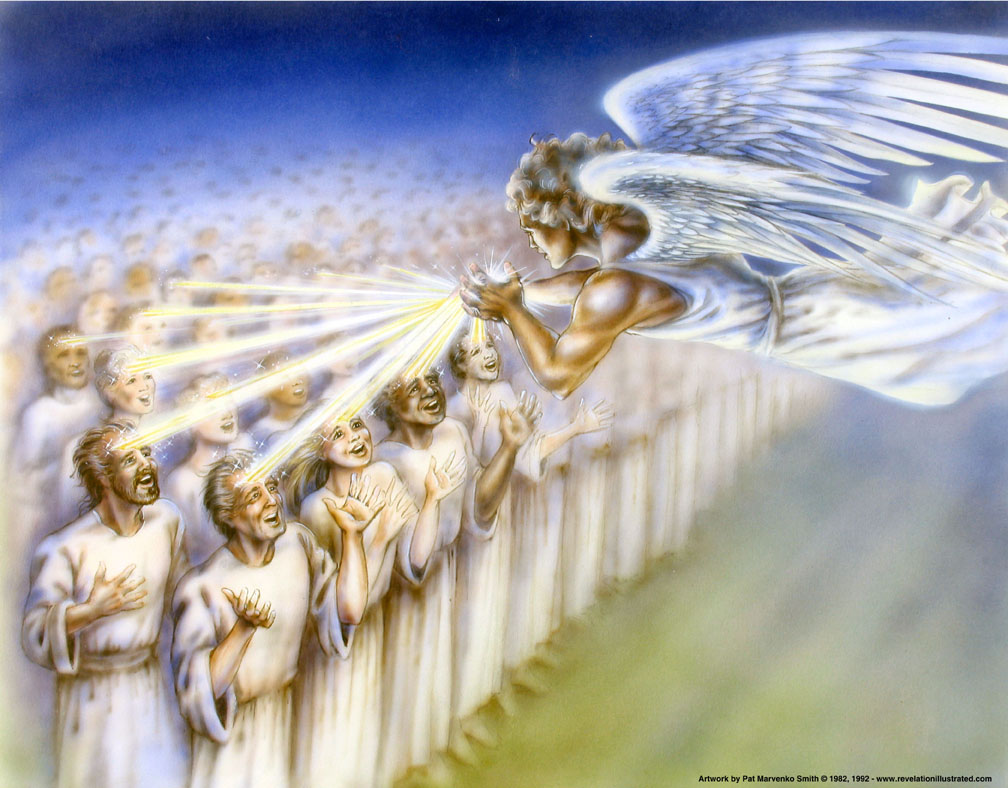 While the judgments grabbed the attention of mankind, God sent a clear message of the gospel, through 144,000 Jewish witnesses who carried those saving words around the globe.
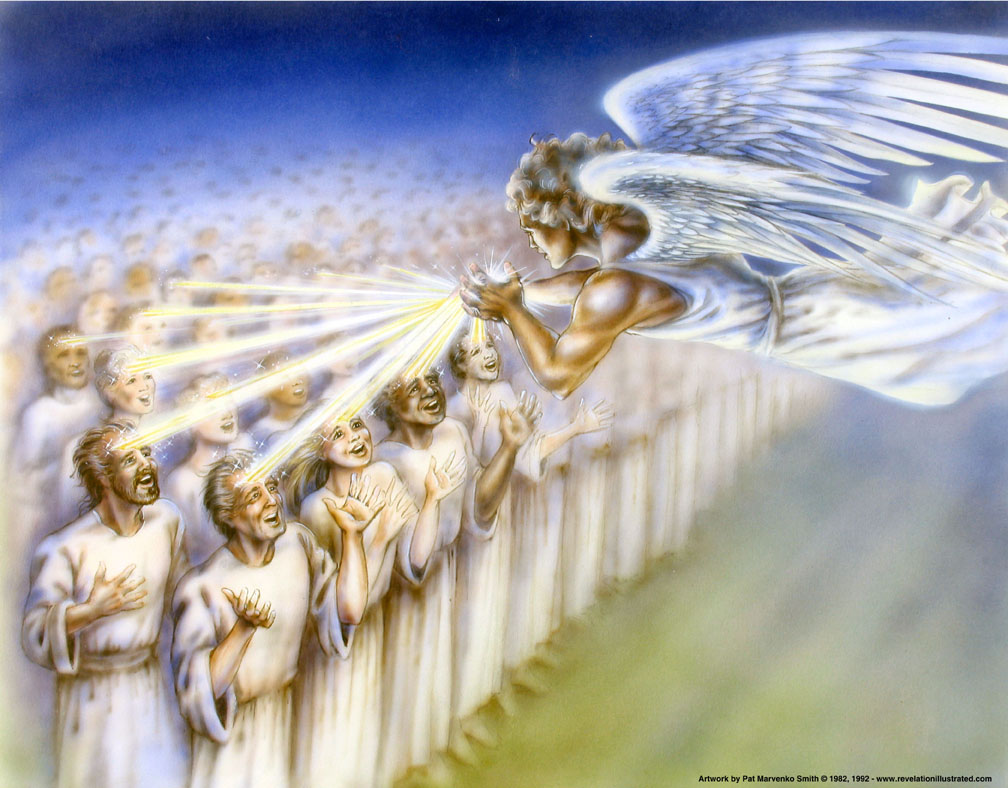 The result of it all was the salvation of a great multitude of people from every tribe, tongue, and nation.
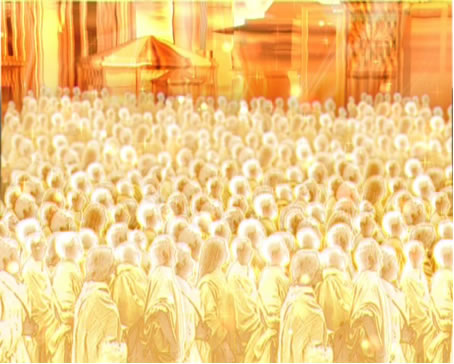 The result of it all was the salvation of a great multitude of people from every tribe, tongue, and nation.
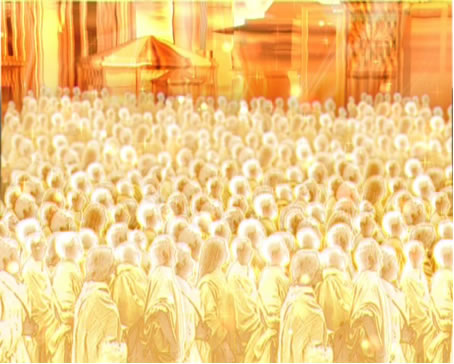 The result of it all was the salvation of a great multitude of people from every tribe, tongue, and nation.
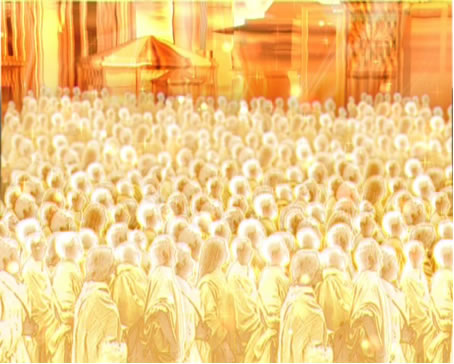 Chapter 8 of The Revelation opens with one seal left intact upon the Scroll of Destiny.
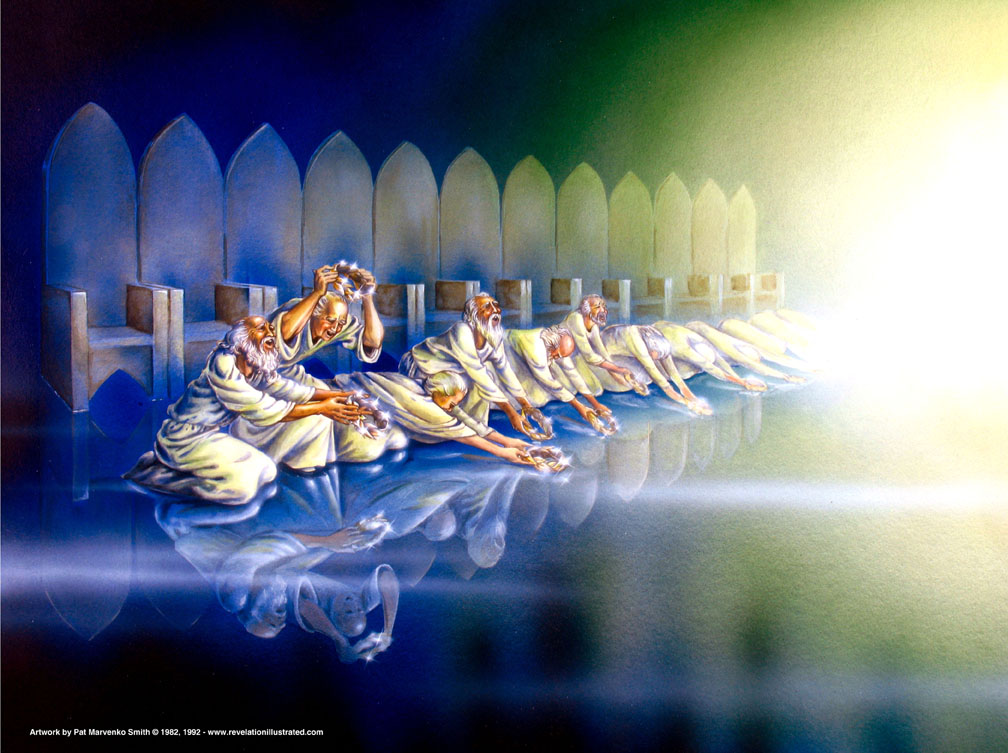 Chapter 8 of The Revelation opens with one seal left intact upon the Scroll of Destiny.
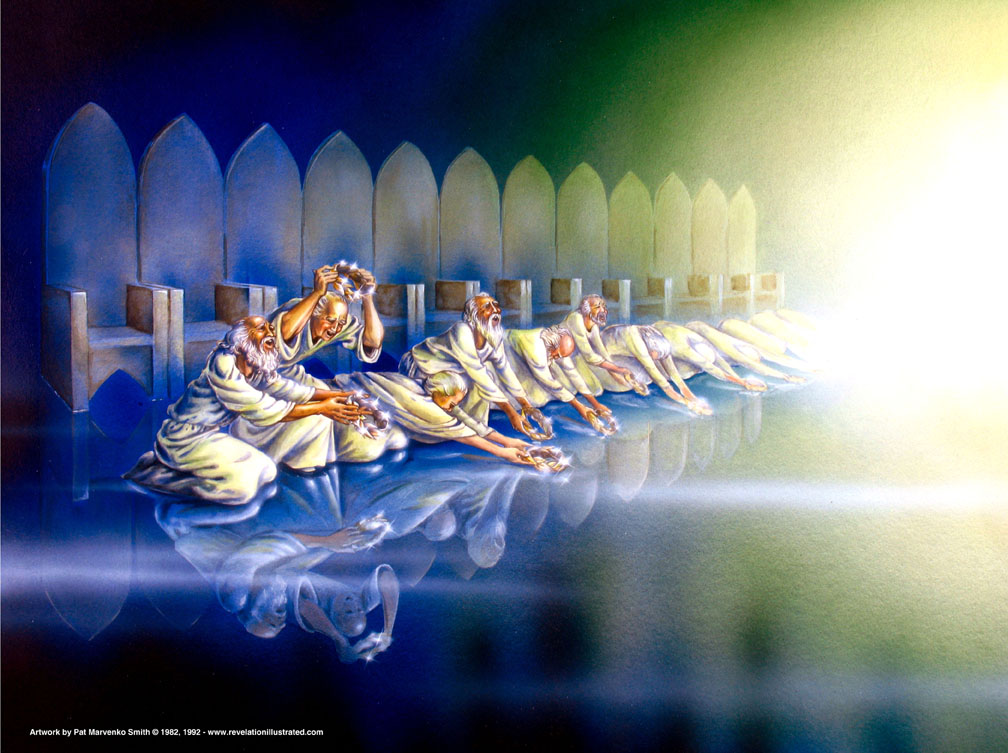 Chapter 8 of The Revelation opens with one seal left intact upon the Scroll of Destiny.
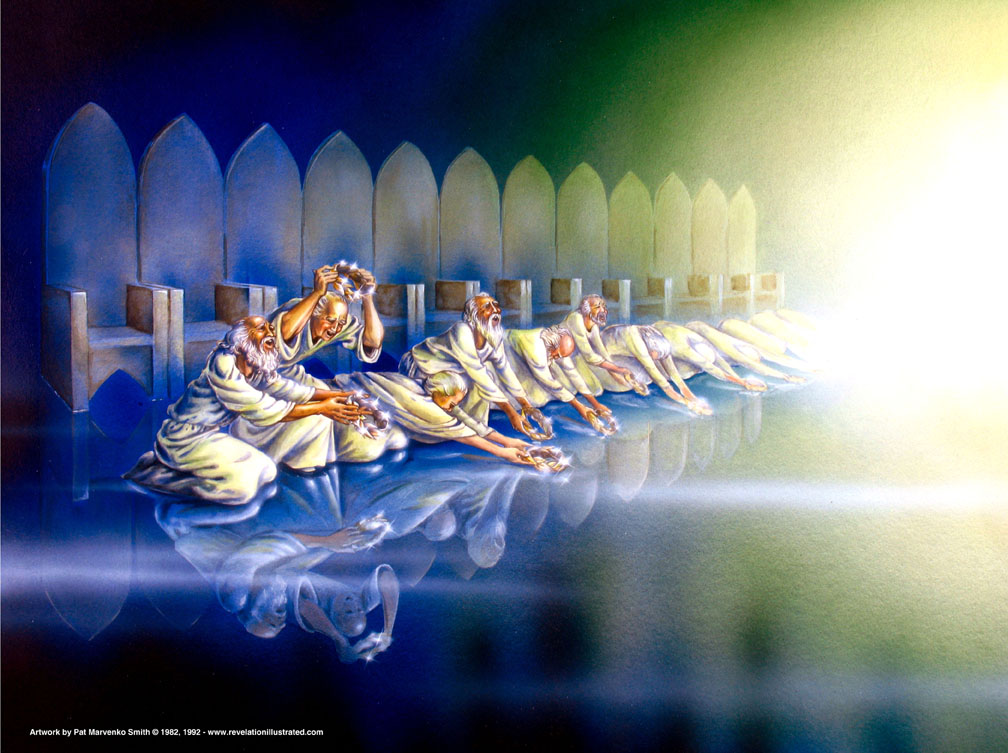 Revelation 8:1   When He opened the seventh seal,  there was silence in heaven for about half an hour.
Why this reaction among the heavenly host and the saints of God when the seventh seal is broken?  Let´s use our tools for interpretation and figure this out.
Remember we are reading the Bible, the Word of God.  
Allow the Bible to speak for itself.
Observe the context.
Use Scripture to interpret Scripture.
Why this reaction among the heavenly host and the saints of God when the seventh seal is broken?  Let´s use our tools for interpretation and figure this out.
Remember we are reading the Bible, the Word of God.  
Allow the Bible to speak for itself.
Observe the context.
Use Scripture to interpret Scripture.
Why this reaction among the heavenly host and the saints of God when the seventh seal is broken?  Let´s use our tools for interpretation and figure this out.
Remember we are reading the Bible, the Word of God.  
Allow the Bible to speak for itself.
Observe the context.
Use Scripture to interpret Scripture.
Why this reaction among the heavenly host and the saints of God when the seventh seal is broken?  Let´s use our tools for interpretation and figure this out.
Remember we are reading the Bible, the Word of God.  
Allow the Bible to speak for itself.
Observe the context.
Use Scripture to interpret Scripture.
“When the plain sense, makes sense, seek no other sense.”
Look at the meanings of words in the original language as needed.
The Plain Things are the Main Things, and the Main Things are the Plain Things.
Read the Bible prayerfully and pensively.
“When the plain sense, makes sense, seek no other sense.”
Look at the meanings of words in the original language as needed.
The Plain Things are the Main Things, and the Main Things are the Plain Things.
Read the Bible prayerfully and pensively.
“When the plain sense, makes sense, seek no other sense.”
Look at the meanings of words in the original language as needed.
The Plain Things are the Main Things, and the Main Things are the Plain Things.
Read the Bible prayerfully and pensively.
“When the plain sense, makes sense, seek no other sense.”
Look at the meanings of words in the original language as needed.
The Plain Things are the Main Things, and the Main Things are the Plain Things.
Read the Bible prayerfully and pensively.
“When the plain sense, makes sense, seek no other sense.”
Look at the meanings of words in the original language as needed.
The Plain Things are the Main Things, and the Main Things are the Plain Things.
Read the Bible prayerfully and pensively.
Revelation 8:2–13   2 And I saw the seven angels who stand before God, and to them were given seven trumpets. 3 Then another angel, having a golden censer, came and stood at the altar. He was given much incense, that he should offer it with the prayers of all the saints upon the golden altar which was before the throne. 4 And the smoke of the incense, with the prayers of the saints, ascended before God from the angel’s hand. 5 Then the angel took the censer, filled it with fire from the altar, and threw it to the earth. And there were noises, thunderings, lightnings, and an earthquake.
6 So the seven angels who had the seven trumpets prepared themselves to sound. 
7 The first angel sounded: And hail and fire followed, mingled with blood, and they were thrown to the earth. And a third of the trees were burned up, and all green grass was burned up. 
8 Then the second angel sounded: And something like a great mountain burning with fire was thrown into the sea, and a third of the sea became blood. 9 And a third of the living creatures in the sea died, and a third of the ships were destroyed.
10 Then the third angel sounded: And a great star fell from heaven, burning like a torch, and it fell on a third of the rivers and on the springs of water. 11 The name of the star is Wormwood. A third of the waters became wormwood, and many men died from the water, because it was made bitter. 
12 Then the fourth angel sounded: And a third of the sun was struck, a third of the moon, and a third of the stars, so that a third of them were darkened. A third of the day did not shine, and likewise the night.
13 And I looked, and I heard an angel flying through the midst of heaven, saying with a loud voice, “Woe, woe, woe to the inhabitants of the earth, because of the remaining blasts of the trumpet of the three angels who are about to sound!”
With the breaking of the seventh seal, the scroll – The Scroll of Destiny, the Will of the Father – is unrolled. For the first time in all eternity, men and angels can see the details of what is about to happen. For one thing, they can see the coming Day of the Lord.
With the breaking of the seventh seal, the scroll – The Scroll of Destiny, the Will of the Father – is unrolled. For the first time in all eternity, men and angels can see the details of what is about to happen. For one thing, they can see the coming Day of the Lord.
With the breaking of the seventh seal, the scroll – The Scroll of Destiny, the Will of the Father – is unrolled. For the first time in all eternity, men and angels can see the details of what is about to happen. For one thing, they can see the coming Day of the Lord.
With the breaking of the seventh seal, the scroll – The Scroll of Destiny, the Will of the Father – is unrolled. For the first time in all eternity, men and angels can see the details of what is about to happen. For one thing, they can see the coming Day of the Lord.
For the first time since the day of their creation,
The four Living Creatures bowed their heads in silence.  
The angels ceased their singing.  
The elders laid their harps aside and did not play.  
No sound was made in all of Heaven.
For the first time since the day of their creation,
The four Living Creatures bowed their heads in silence.  
The angels ceased their singing.  
The elders laid their harps aside and did not play.  
No sound was made in all of Heaven.
For the first time since the day of their creation,
The four Living Creatures bowed their heads in silence.  
The angels ceased their singing.  
The elders laid their harps aside and did not play.  
No sound was made in all of Heaven.
For the first time since the day of their creation,
The four Living Creatures bowed their heads in silence.  
The angels ceased their singing.  
The elders laid their harps aside and did not play.  
No sound was made in all of Heaven.
The silence produced comes from awe and amazement. It is like a great gasp when something fearful and overwhelming is suddenly exposed.
The silence produced comes from awe and amazement. It is like a great gasp when something fearful and overwhelming is suddenly exposed.
The silence produced comes from awe and amazement. It is like a great gasp when something fearful and overwhelming is suddenly exposed.
As the inside of the scroll was revealed, John saw seven trumpets given to seven angels.  Let us examine now the detail.
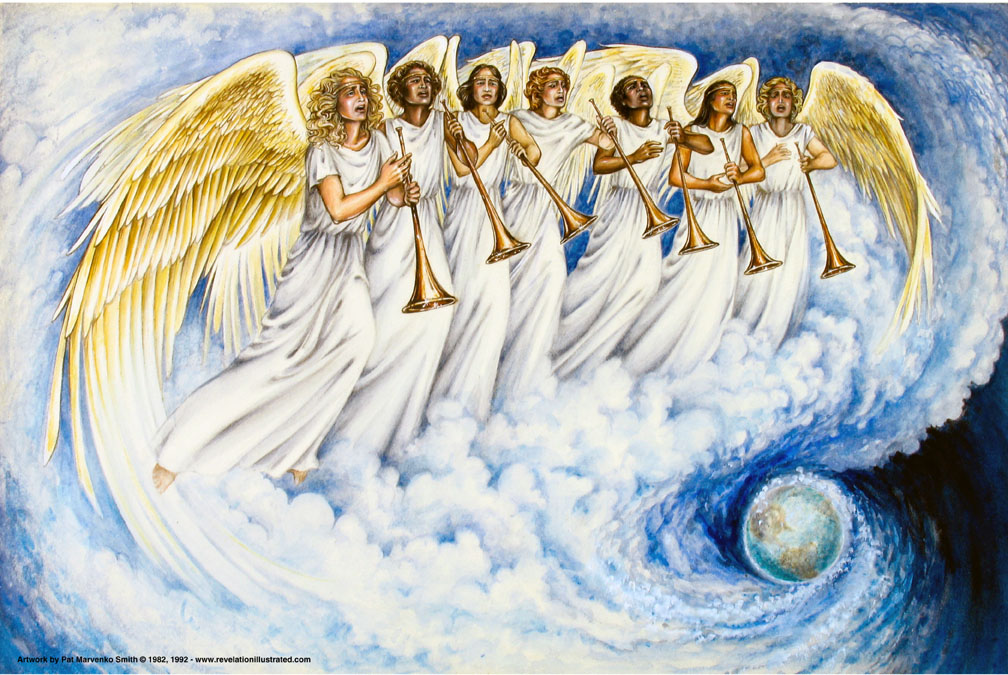 As the inside of the scroll was revealed, John saw seven trumpets given to seven angels.  Let us examine now the detail.
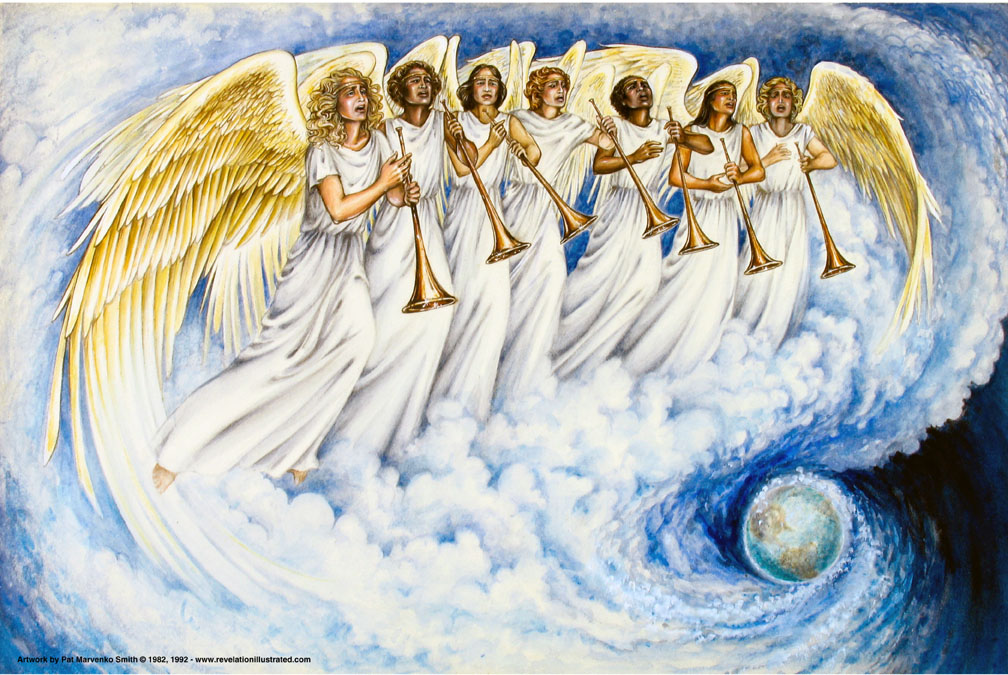 THE FIRST FOUR TRUMPET JUDGMENTS (Rev. 8:7-12)
These four judgments bring destruction and havoc upon a third of the earth. The phrase “a third of” appears 13 times in these verses. What does this mean?
THE FIRST FOUR TRUMPET JUDGMENTS (Rev. 8:7-12)
These four judgments bring destruction and havoc upon a third of the earth. The phrase “a third of” appears 13 times in these verses. What does this mean?
THE FIRST FOUR TRUMPET JUDGMENTS (Rev. 8:7-12)
These four judgments bring destruction and havoc upon a third of the earth. The phrase “a third of” appears 13 times in these verses. What does this mean?
It is possible that these judgments are coming primarily upon the area occupied by the kingdom of Antichrist which covers one third of the earth. 
However it is equally possible that these judgments are scattered across the whole earth. This is the more likely interpretation since all of the green grass is burned and the effects upon the sun and moon would certainly be felt by the whole earth.
It is possible that these judgments are coming primarily upon the area occupied by the kingdom of Antichrist which covers one third of the earth. 
However it is equally possible that these judgments are scattered across the whole earth. This is the more likely interpretation since all of the green grass is burned and the effects upon the sun and moon would certainly be felt by the whole earth.
It is possible that these judgments are coming primarily upon the area occupied by the kingdom of Antichrist which covers one third of the earth. 
However it is equally possible that these judgments are scattered across the whole earth. This is the more likely interpretation since all of the green grass is burned and the effects upon the sun and moon would certainly be felt by the whole earth.
It is possible that these judgments are coming primarily upon the area occupied by the kingdom of Antichrist which covers one third of the earth. 
However it is equally possible that these judgments are scattered across the whole earth. This is the more likely interpretation since all of the green grass is burned and the effects upon the sun and moon would certainly be felt by the whole earth.
It is possible that these judgments are coming primarily upon the area occupied by the kingdom of Antichrist which covers one third of the earth. 
However it is equally possible that these judgments are scattered across the whole earth. This is the more likely interpretation since all of the green grass is burned and the effects upon the sun and moon would certainly be felt by the whole earth.
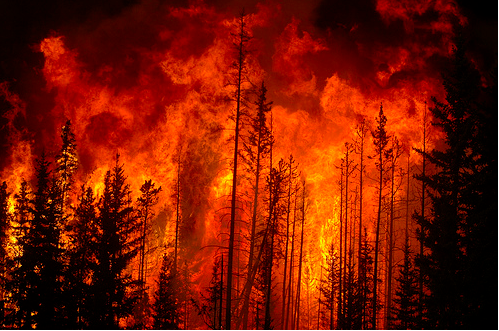 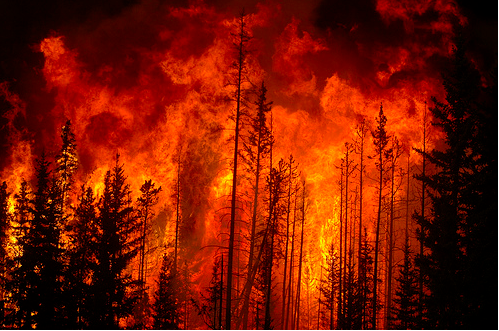 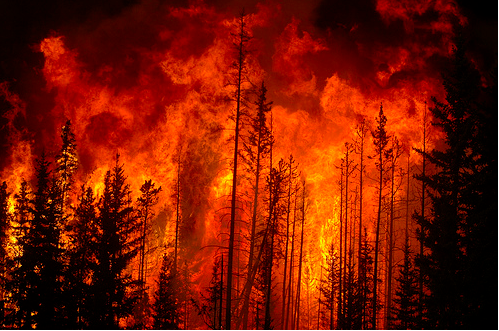 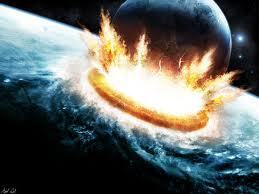 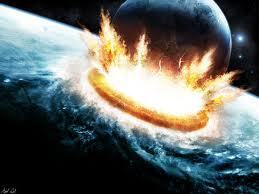 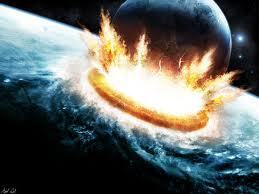 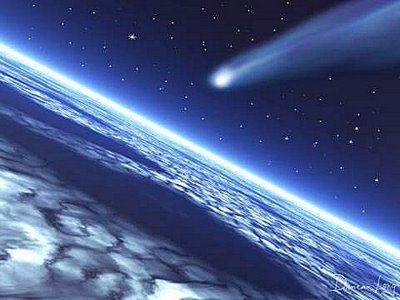 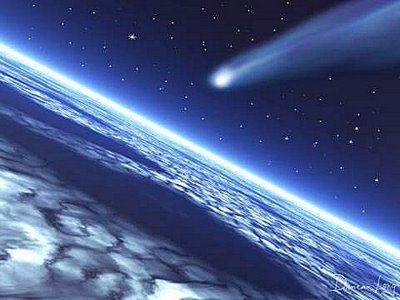 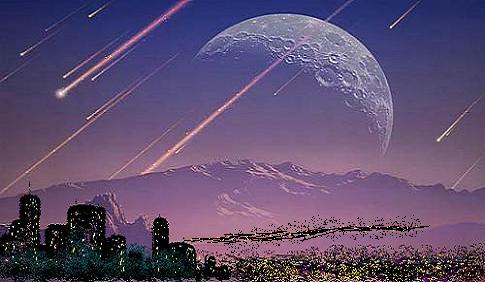 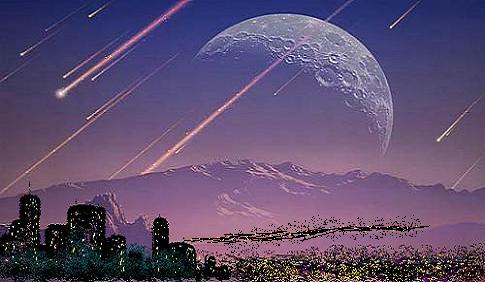 CONCLUSION:  Chapter 8 ends with these words …
Revelation 8:13   And I looked, and I heard an angel flying through the midst of heaven, saying with a loud voice, “Woe, woe, woe to the inhabitants of the earth, because of the remaining blasts of the trumpet of the three angels who are about to sound!”
Each of the remaining Trumpet Judgments is so intense, that the angel calls them woes. Just a preview of what is to come:  the fifth trumpet judgment brings demonic creatures to the surface of the earth; the seventh trumpet is The Great and Awesome Day of the Lord.
Each of the remaining Trumpet Judgments is so intense, that the angel calls them woes. Just a preview of what is to come:  the fifth trumpet judgment brings demonic creatures to the surface of the earth; the seventh trumpet is The Great and Awesome Day of the Lord.
Each of the remaining Trumpet Judgments is so intense, that the angel calls them woes. Just a preview of what is to come:  the fifth trumpet judgment brings demonic creatures to the surface of the earth; the seventh trumpet is The Great and Awesome Day of the Lord.
Each of the remaining Trumpet Judgments is so intense, that the angel calls them woes. Just a preview of what is to come:  the fifth trumpet judgment brings demonic creatures to the surface of the earth; the seventh trumpet is The Great and Awesome Day of the Lord.